Leo Burnett -- Leo Burnett Company, Inc
Leo Burnett -- Leo Burnett Company, Inc
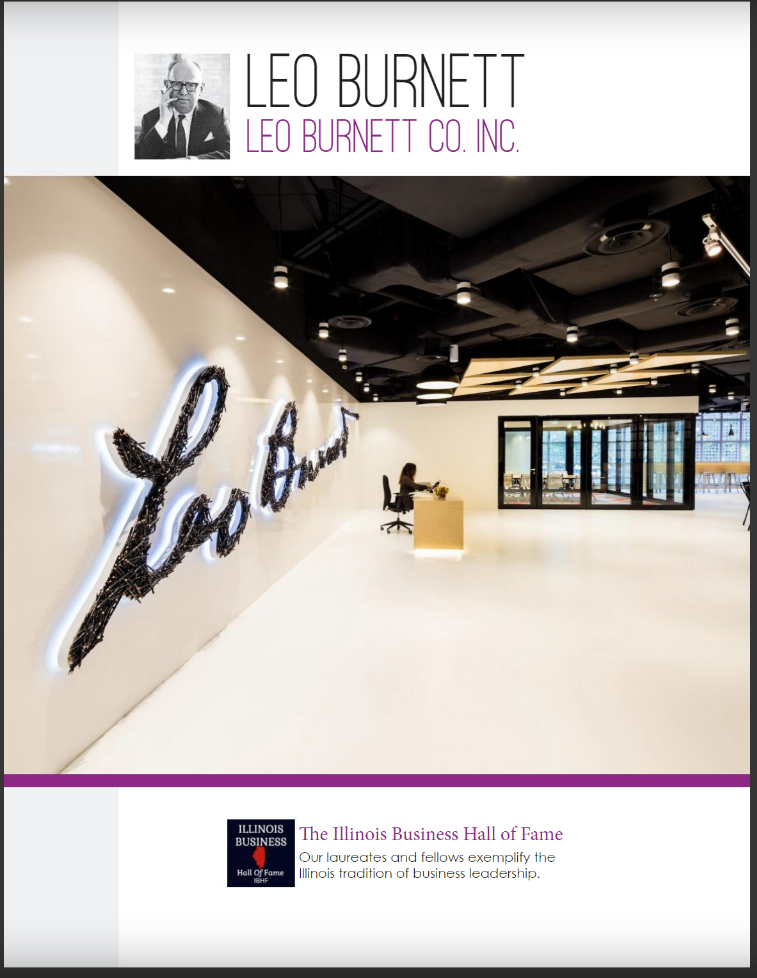 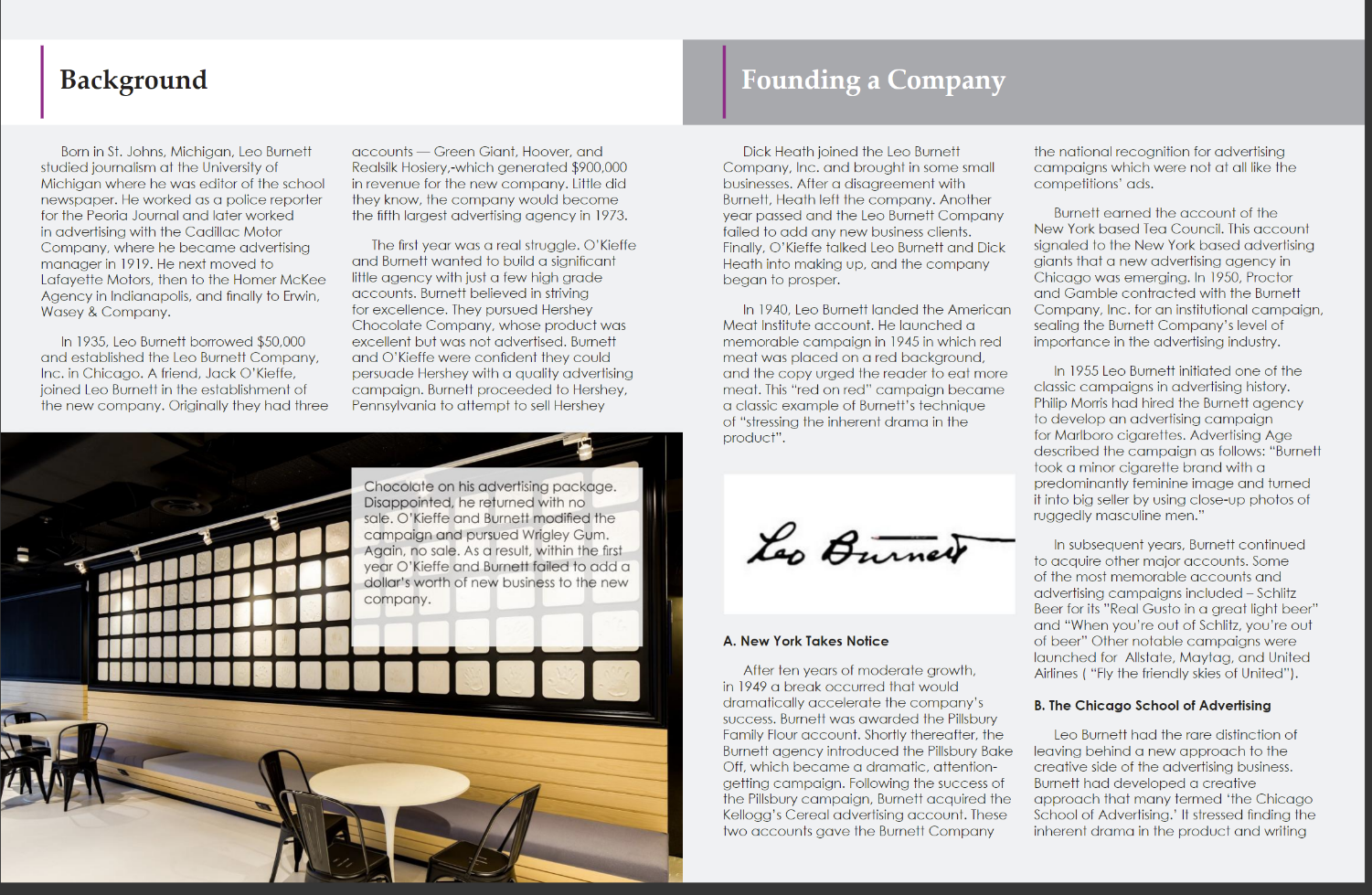 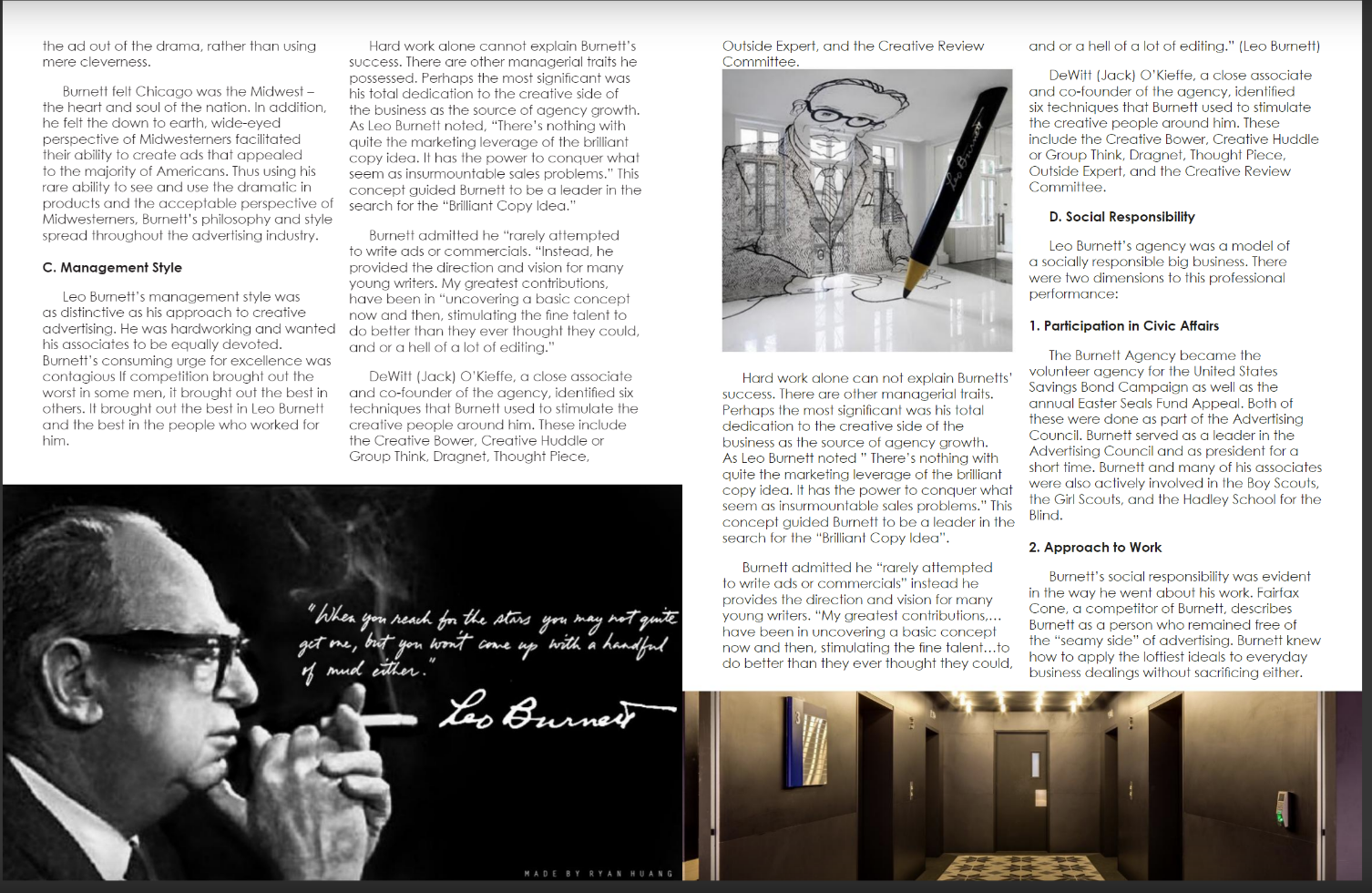 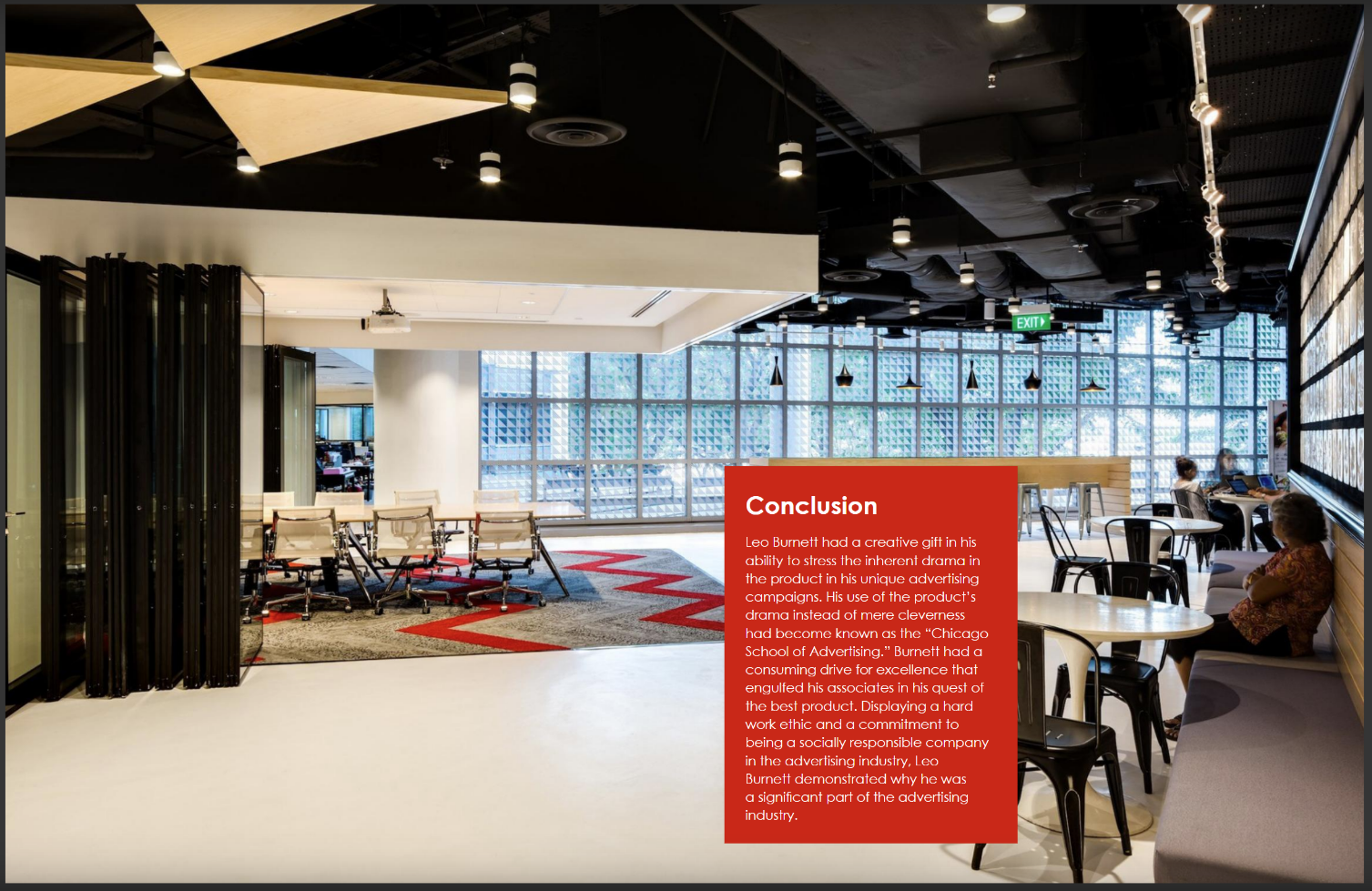 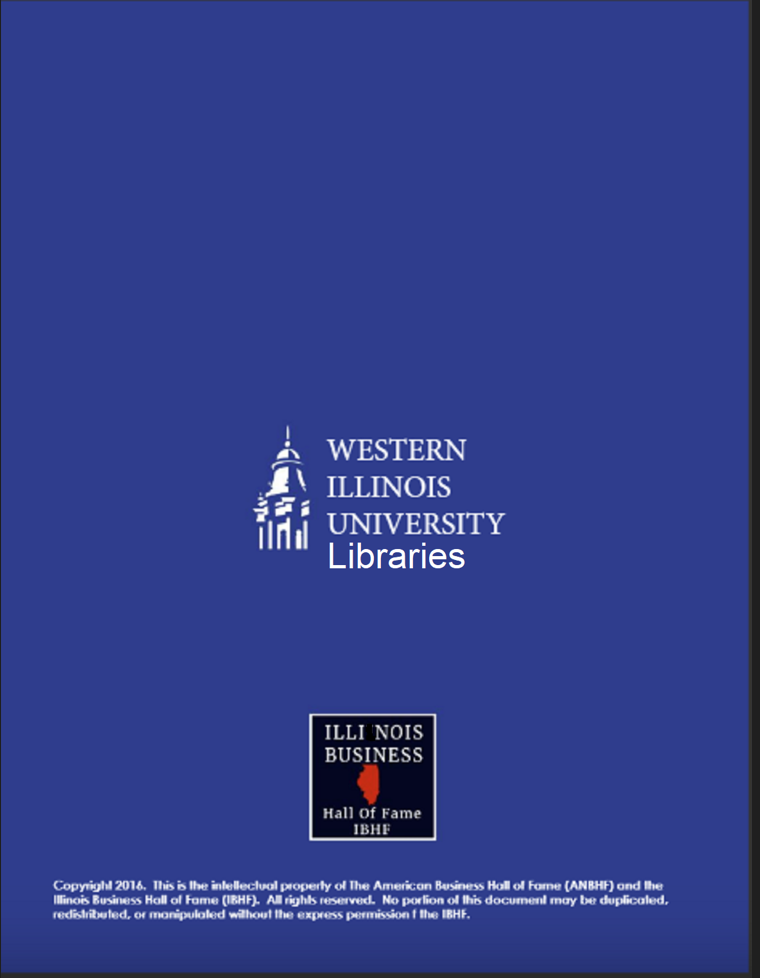